University of Texas at San AntonioNSF CREST Center for Security and Privacy Enhanced Cloud Computing (C-SPECC)Research Briefing
Ravi Sandhu
Executive DirectorProfessor of Computer ScienceLutcher Brown Chair in Cyber Security
Workshop on the Role of NSF Research Centers in Broadening Participation and Closing the Gap in Science and Engineering
April 5, 2019
ravi.sandhu@utsa.eduwww.profsandhu.com, ics.utsa.edu, cspecc.ics.utsa.edu
© Ravi Sandhu
World-Leading Research with Real-World Impact!
1
ICS Mission and History
MISSION
Sustained excellence in leading edge research
2017-2022
Major expansion by winning NSF C-SPECC grant
2012-2017
Graduated to a self-sustaining operation
2007-2012
Founded by start-up funding from State of Texas
In collaboration with:
College of Engineering
College of Business
College of Education
Open Cloud Institute
Cyber Center for Security & Analytics
National Security Collaboration Center
Partnership with 4 NISD High Schools:
Harlan, Woodson, Taft, Business Careers
Established world class laboratories for:Secure cloud computing &Malware research
© Ravi Sandhu
World-Leading Research with Real-World Impact!
2
Faculty (12)
Ravi Sandhu, Director (1)
 College of Sciences (4)
 Palden Lama, Jianwei Niu, Xiaoying Wang, Shouhuai Xu
 College of Engineering (3)
 Ram Krishnan, Jeff Prevost, Yusheng Feng
 College of Business (2)
 Nicole Beebe, Raymond Choo
 College of Education and Human Development (2)
 Guadalupe Carmona, Elizabeth Pate
© Ravi Sandhu
World-Leading Research with Real-World Impact!
3
PhD Students (11)
College of Sciences (4)
 Safwa Ameer, John Heaps, Rodney Rodriguez, Mehrnoosh Shakarami
 College of Engineering (4)
 Kyle Everett, Randy Klepetko, David Rodriguez, Van Trieu-Do
 College of Business (2)
 Richard Alvarez, Patricia Akello
 College of Education and Human Development (1)
 Beatriz Galarza
© Ravi Sandhu
World-Leading Research with Real-World Impact!
4
Research Thrusts
Objectives
ATTACKS
POLICY
Respond
Enable
Why?
What?
Enforce
Defend
DETECT
PROTECT
How?
Complement
Mechanisms
© Ravi Sandhu
World-Leading Research with Real-World Impact!
5
Technology Thrusts
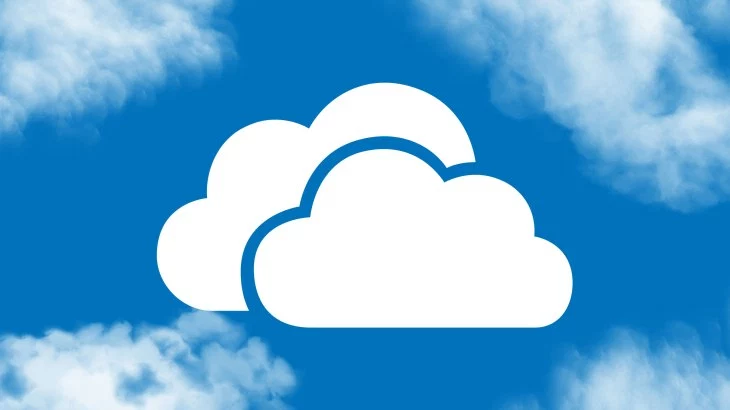 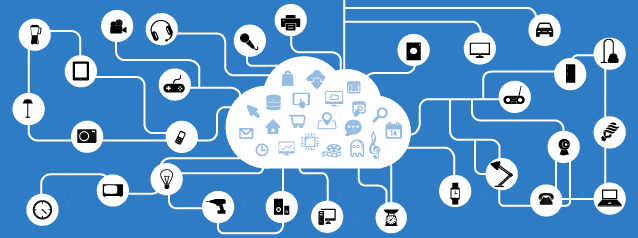 Cloud
Cloud-Enabled
IoT (Internet of Things)
Cloud
© Ravi Sandhu
World-Leading Research with Real-World Impact!
6
University of Texas at San AntonioNSF CREST Center for Security and Privacy Enhanced Cloud Computing (C-SPECC)Broadening Participation Briefing
Ravi Sandhu
Executive DirectorProfessor of Computer ScienceLutcher Brown Chair in Cyber Security
Workshop on the Role of NSF Research Centers in Broadening Participation and Closing the Gap in Science and Engineering
April 5, 2019
ravi.sandhu@utsa.eduwww.profsandhu.com, ics.utsa.edu, cspecc.ics.utsa.edu
© Ravi Sandhu
World-Leading Research with Real-World Impact!
7
PhD Students (11)
College of Sciences (4)
 Safwa Ameer, John Heaps, Rodney Rodriguez, Mehrnoosh Shakarami
 College of Engineering (4)
 Kyle Everett, Randy Klepetko, David Rodriguez, Van Trieu-Do
 College of Business (2)
 Richard Alvarez, Patricia Akello + 2 current under-graduate prospects
 College of Education and Human Development (1)
 Beatriz Galarza
© Ravi Sandhu
World-Leading Research with Real-World Impact!
8
High School Pipeline
NorthSide Independent School District (NISD)
 4th largest in Texas
 Largest in San Antonio
 Covers UTSA area
 Diverse
 Partnered with 4 High Schools
 5 teachers enrolled in iStem Certificate (1 course/semester for 4 semesters)
 2 year Cyber Security strand at each High School
 2 cohorts over life of the grant
© Ravi Sandhu
World-Leading Research with Real-World Impact!
9